TEXTBOOK OF MEDICAL  PHYSIOLOGY

GUYTON & HALL 11TH EDITION

UNIT VI  CHAPTERS 33


Dr.Salah Elmalik
Department of Physiology, 
King Saud University
White Blood Cells(Leukocytes)
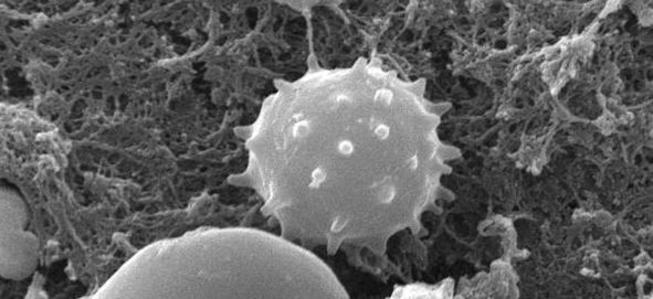 Objectives of Lecture
At the end of this lecture the student should be able to:
Describe the different types of WBCs
Recognize the general functions of WBCs
Describe the genesis and site of formation of   WBCs
Describe the role of the neutrophil in defending the body against infections
Describe the process of phagocytosis
Describe the reticuloendothelial system components and function
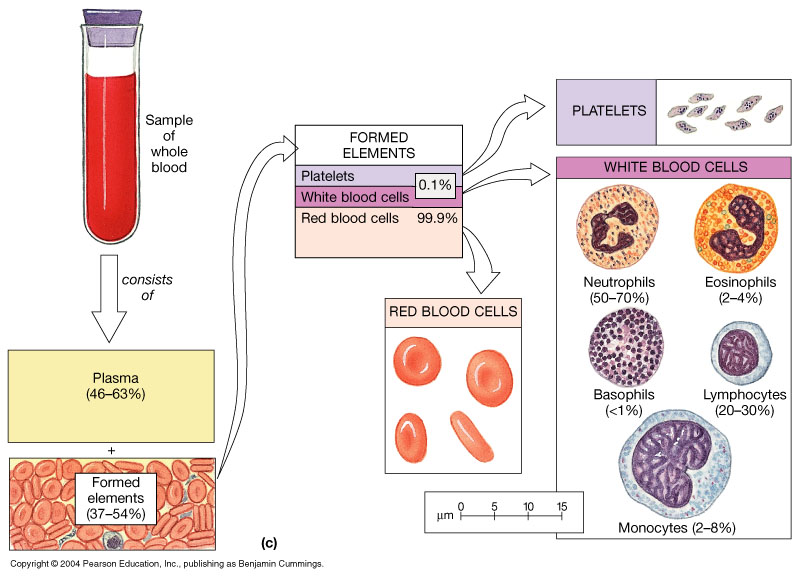 WBCs
Counts  4,000 to 11,000 / mm3
Types of WBCs (Leukocytes)
Classified according to cell morphology and cytoplasmic staining (hematoxylin and eosin )
Granular leukocytes
Neutrophils
Eosinophils
Basophils

Agranular leukocytes
Lymphocytes
Monocytes
General Characteristics & types of WBCs
Granular WBCs (Polymorphonuclear): 

1. Neutrophils   62%.
Nucleus 2-5 lobes, purple cytoplasmic granules, main function is phagocytosis 

2. Eosinophils  2.3%.
2 lobes nucleus, coarse red granules

Phagocytise allergens
High eosinophil count (eosinophilia): 
- Parasitic (hook worm, ascaris, bilharzia) infection.
- Allergy (asthma, rhinitis, drug reaction). 
- Allergic skin diseases
Eosinophils attach themselves to the parasites by way of special surface molecules and release substances that kill many of the parasites (by releasing hydrolytic enzymes from their granules)
General Characteristics & types of WBCs
3. Basophils   0.4%.

  - Have 2 to 3 lobed nucleus, nucleus hidden by large round bluish granules, smaller than other granulocytes, easy to identify because of the numerous granules in their cytoplasm.

 - They are very similar functionally to mast cell.
 - Release histamine >>>> inflammation (redness, swelling, and pain)
 -  Release heparin >>>> anticoagulant (prevent clotting)  

- The release of those substances cause local and vascular reactions characteristic of allergic manifestation
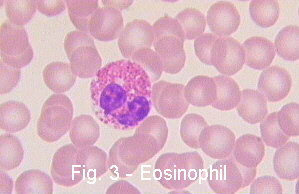 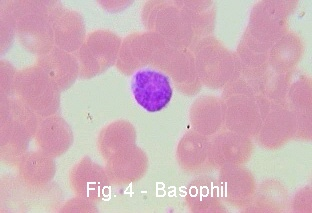 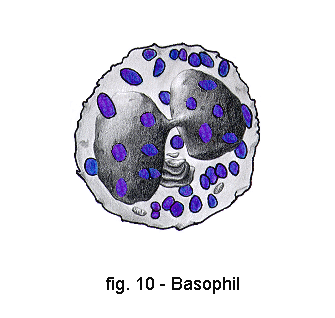 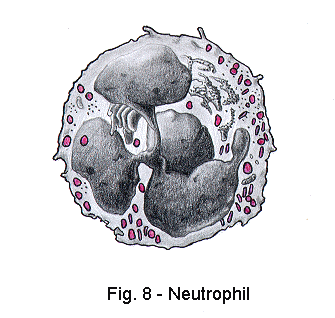 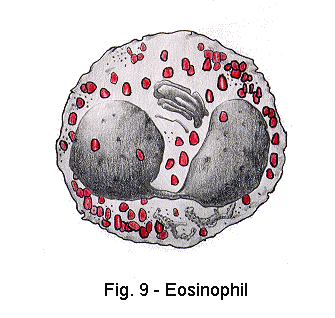 7
General Characteristics & types of WBCs, cont.
Agranular WBC
Monocytes   5.3%
These cells are the largest of all WBCs.
Kidney-shaped or horse-shoe nucleus, they develop into macrophages that phagocytose bacteria and debris in the tissues.

Lymphocytes 30%
 Round and large nucleus which occupies most of the cell, the smallest of all WBCs, immunity cells
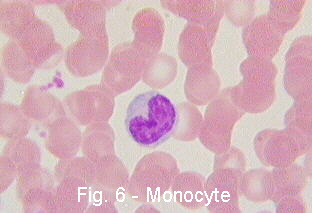 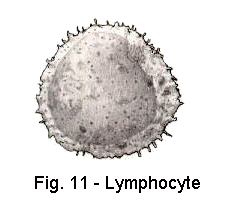 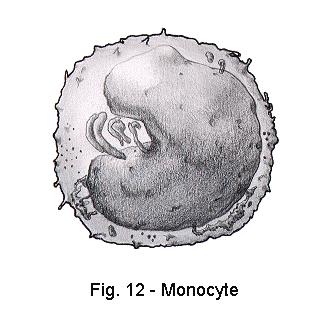 9
Blood Film
Eosinophil
Monocyte
Neutrophil
Lymphocyte
Basophill
Genesis (Production) of WBCs
Pluripotential hematopoietic stem cell

Committed Stem cell

RBCs           WBCs           Platelets


Mylocytic		Lymphocytic 
Lineage                 Lineage
Leukopoiesis
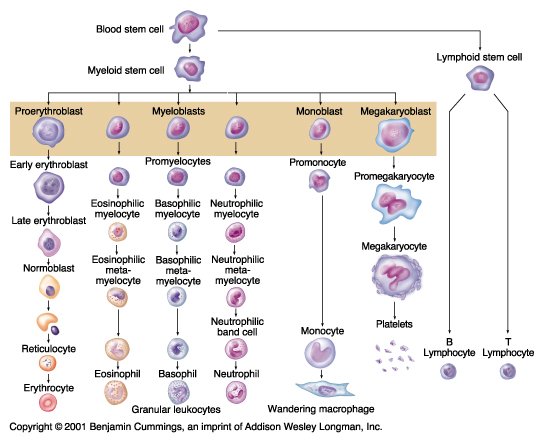 Genesis (Production) of WBCs (leukopoiesis)
Sites of WBC formation:
Granulocytes (neutrophil, basophil, eosinophil):
bone marrow

Agranulocytes 
Lymphocytes
bone marrow, thymus, lymphoid tissues

Monocytes
- bone marrow
Life Span of WBCs
Granulocytes:
4 to 8 hrs (transit time ) in blood circulation
4 to 5 days in tissues
In infections life span a few hours
Monocytes:
10 to 20 hrs in blood circulation
Leave capillaries to tissues, increase in size  to become tissue macrphages which live for months
Life Span of WBCs-cont.
Lymphocytes: 
A few hrs in blood circulation >> tissues >> 	lymph >>> Blood (Recirculation)

Life span: weeks to months
Defense properties of neutrophil
Attack and destroy invading bacteria, viruses
Sequence of events:
Chemotaxis
 Margination
Diapedesis
Amaeboid Motion
Phagocytosis
Chemotaxis 
The attraction of the neutrophils to inflamed area following chemotactic substances that are released from the infected site. 

Chemotactic substances: 

 Bacterial toxin
 Complement system 
 Degenerative products of inflamed tissue
 Reaction product of plasma clotting
Margination & Diapedesis 
 WBC marginate along the wall of blood capillaries 
 WBC squeezes itself through endothelial holes leaving blood capillaries (diapedesis) 
 WBC move by amoeboid motion towards inflammation area following chemotactic substance released from site of infection 
 Upon reaching the site of infection,neutrophils start to engulf infecting organisms
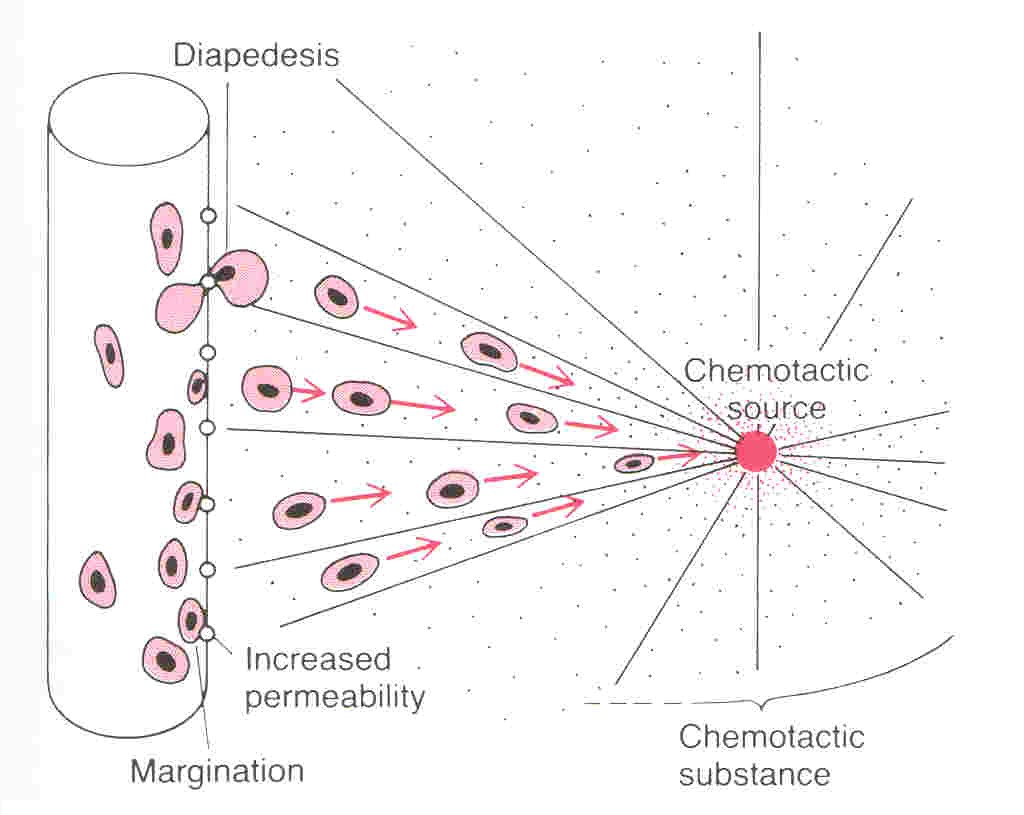 Bacterial or viral toxins, degenerative products of the inflamed tissues
Diapedesis
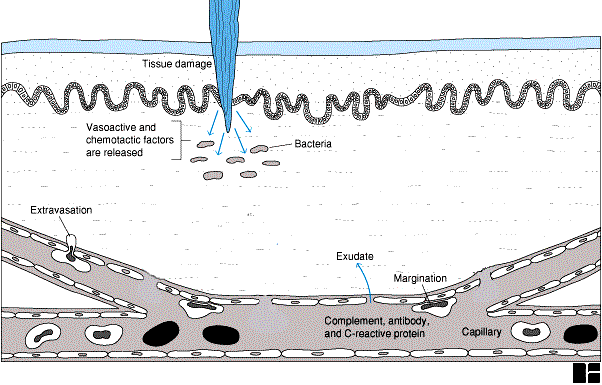 Phagocytosis
Phagocytosis is selective process:
	Foreign substances are recognized by:
 Rough surfaces.
 Does not have protective protein coats that repel phagocytes.
 Marked by certain substance e.g Complement 3 or antibodies making them ready for killing; a process known as opsonization
Phagocytosis by neutrophils
Neutrophils attach to bacteria & encircled it with pseudopodia and take it into a vacuole (phagosome).
One Neutrophil can engulf 3 to 20 bacteria
One Macrophage can engulf up to 100 bacteria

Microbial killing: fusion of neutrophil granules with vacuole,
Discharge of lysosomal enzymes (myeloperoxidase) into the vacuole, killing and digesting the engulfed bacteria.
Release of bactericidal such as: superoxide, hydrogen peroxide to kill the bacteria
Microbial killing
23
Reticuloendothelial system (RES)

It is an essential component of the immune system, comprised of phagocytic cells located in different organs of the human body

Consists of: 
 Monocytes 
 Mobile and fixed macrophages 
 Endothelial cells (bone marrow, spleen, lymph nodes) 

 Located in all tissues especially: skin 
(histocytes), liver (kupffer), spleen,   bone marrow, lymph nodes, lung
Functions of Reticuloendothelial system (RES) 

Phagocytosis: Bacterial, dead cells, foreign particles 

2. Breakdown of Hb 

3. Immune function: processing antigen and antibodies production (indirect) 

4. Storage of iron
Lymphocytes formation and maturation
Lymphopoiesis
Stem cell 
(thymus, lymphoid tissue & bone marrow)

 
 lymphoblast 


intermediate pyronophilic blast cells 


lymphocytes
Lymphocytes (Immune cells)
Two types:
B-Lymphocytes (plasma cells)
(Thymus independent, B-cell immunity), Produce antibodies (Humoral Immunity)

	T- lymphocytes 
(Thymus dependent, T-cell immunity), Cellular mechanisms, (Cellular Immunity) 
Types of T-lymphocytes: 
T-helper 
T-cytotoxic
Leukocytosis(Increased WBC Count)
Causes:
Physiological
Diurnal:  morning  evening 
After physical exercise
Stress or during labour and pain
Disease (pathological)
Bacterial infections (tonsillitis, appendicitis)
Leukopenia(Decreased WBC Count)
Causes:
Malnutrition
Typhoid fever
Depressed bone marrow
Deficiency of Vit B12 or folic acid
Leukaemia
 
 Cancer of white blood cells due to chromosomal abnormality caused by chemicals, radiation, and viruses. 
 WBC more than 50,000 
 Types of leukaemia: 
– Myeloblast leukaemia        cancerous production of young myeloid cells 
– Lymphoblast leukaemia       cancerous production of lymphocytic cells 
 Acute or chronic onset 
 Accompanied with anaemia, bleeding
Leukocytes Estimation
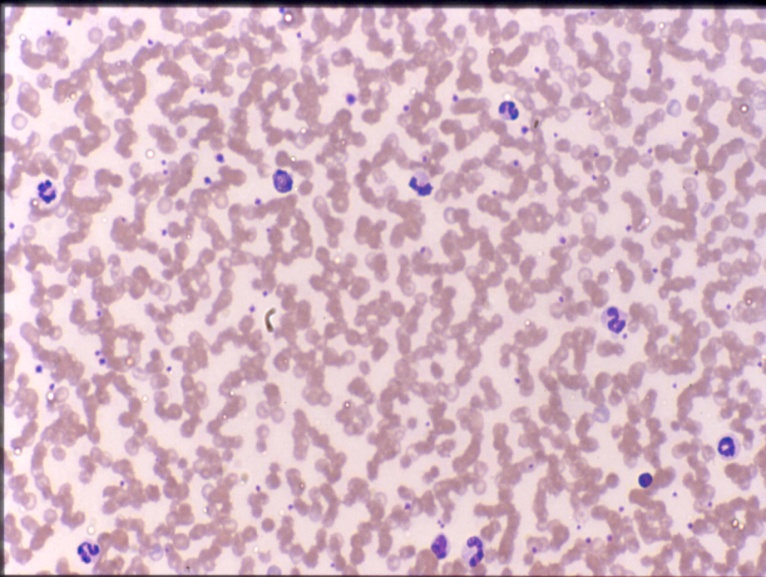 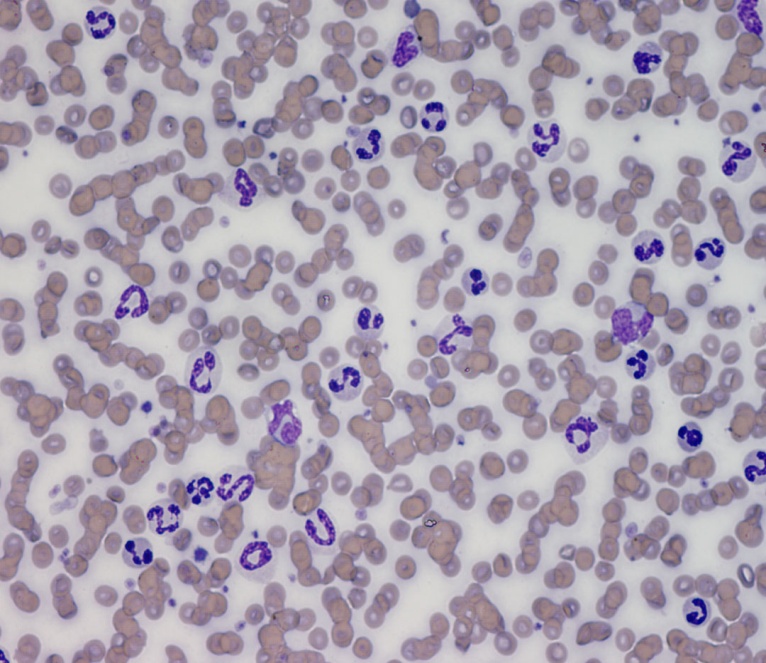 Normal number
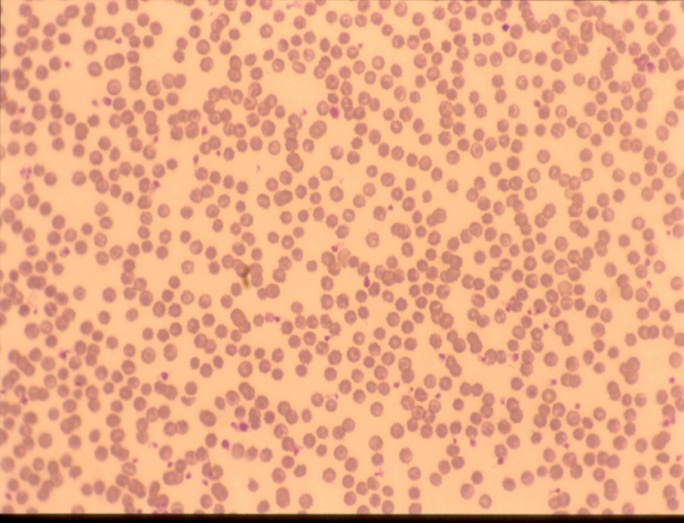 Increased
Decreased
31
Functions of Leukocytes- WBCSummary
Defence of the body against infections and foreign invadors
Neutrophils & monocytes (Blood macrophages)- Phagocytosis/ + Immunity
Macrophage (RES) system  Phagocytosis + Immunity

Lymphcytes ….. IMMUNITY
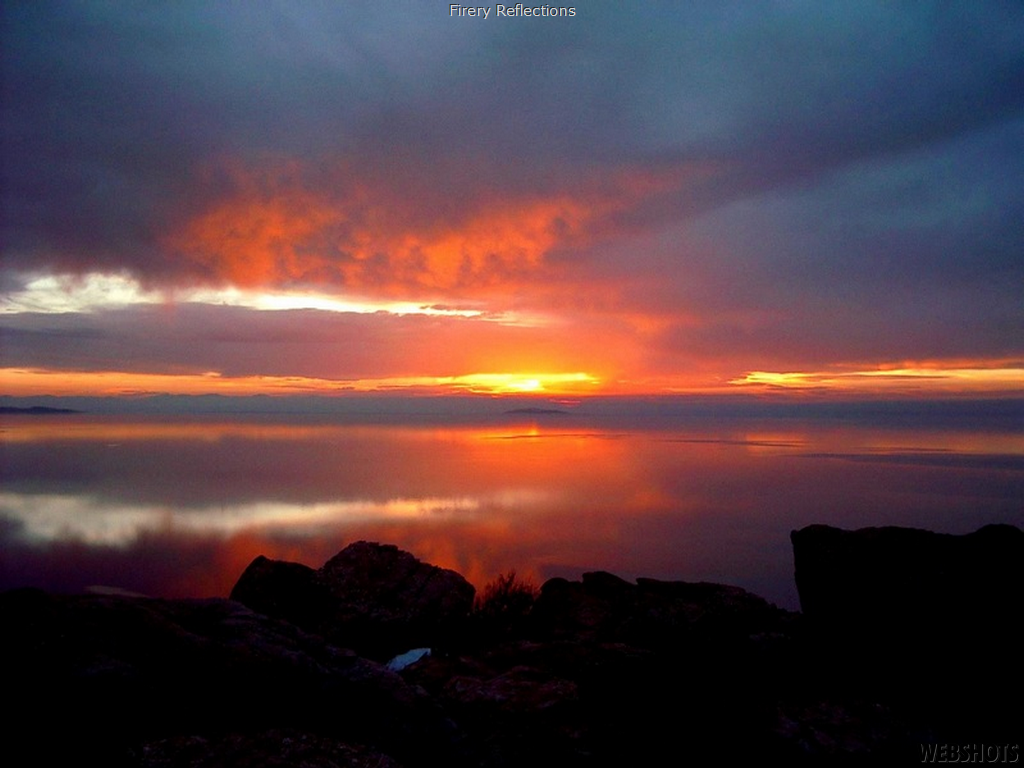 THANK  YOU
لكم جزيل الشكر